Hymns for Worship at Woodmont
133s- We Have Come into his House
103s- I Will Give Him all My Praise
85s- Communion Prayer
359- Victory in Jesus
317- All Things are Ready
66- God Bless You Go with God
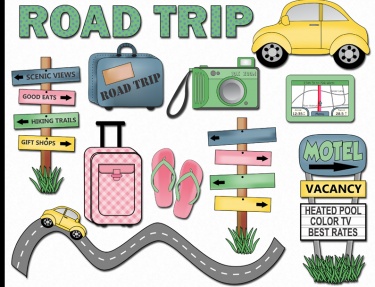 Introduction
The last day of school is coming soon & many families look forward to a break.  This is a good thing (Eccl. 11:9a).

After the apostles gave a report of their work, Jesus told them to go to a deserted place and rest for awhile (Mark 6:30-32).

But there is a temptation in the summertime to think that we can hide from God (especially away from home), be worldly, and avoid the consequences of our actions (Ps. 10:11, 13). 
 
You can have a good time this summer but remember that God will hold you accountable (Eccl. 11:9b; 12:14; Rom. 2:16).
While on Vacation…Worship God
Many will spend a lot of time planning where they will go, what they will bring, and what to do but some won’t consider whether there is a sound congregation nearby for worship.

“Preacher, when you bring this up, it makes me feel guilty and it’s going to ruin the good time I was going to have.” 

It should make you feel guilty, because God has commanded to worship Him in spirit and in truth (John 4:23-24) and to not forsake the assembling of ourselves together (Heb. 10:23-25). 
 
If you understand that God sent His Son to be killed on the cross for your sins, why would you not obey His command (Heb. 10:26ff)?
While on Vacation…Give to the Local Church
Christians are commanded to give on the 1st day of the week and since most workers get paid vacations, the Lord expects you to contribute (1 Cor. 16:1-2; 2 Cor. 9:6ff).  

The expenses here at Woodmont church of Christ continue on when you are gone (Bible class materials, preacher support, utility expenses, maintenance, help for needy saints, etc.)

If you make sure that your family’s expenses are taken care of while working out of town, why wouldn’t you make sure that you have fulfilled your responsibilities to the local church?
While on Vacation…Dress Modestly
The beaches, swimming pools, and water parks are a popular attraction for Americans and many flock to them. 

The temptation to wear the swimsuits, shorts that expose the thigh, or tank tops that reveal cleavage or go to them may be strong, but the Christian who wants to please God will submit to His command (1 Tim. 2:9; 1 Pet. 3:3-6). 

Christians can swim with others who are dressed modestly. 

Why would you want to tempt others to lust after you or your daughter or have your husband or teenage son ogle others in their immodesty (Matt. 18:6-9)?
While on Vacation…Be Pure
Some say, “What happens in Vegas, stays in Vegas!”  Catchy slogan, but shows that you might be tempted to do things you normally wouldn’t because you think no one will find out.

 “Flee youthful lusts & pursue righteousness….with those who call on the Lord from a pure heart” (2 Tim. 2:22).. 

If you have your hope fixed on Jesus, why would you desire to lie, drink, gamble, dance, or fornicate (1 John 3:3)?

We have wasted enough time pursuing sin! Look away- fix your eyes on Jesus (1 Pet. 4:1-3; Ge. 39:9; Job 31:1; Heb. 12:2).
Making Application to Your Life
Will you seek to worship God in a sound congregation on vacation or does it matter to you? 

Are you making provisions to give to the local church while you are away or have you thought about it? 

Do you plan to dress modestly or will you wear whatever seems comfortable to you or the latest fashion? 

Will you be careful to be pure in you thoughts, words, and actions realizing the Lord is watching or have the attitude of “if it feels good do it”?
Conclusion
Yes, you can have a good time on vacation without pursuing sin which is what God wants you to do (Eccl. 11:9-12:1). 

But your summer vacation is temporary and goes by so quickly before you have to go back to the grindstone. 

Your eternal home is reserved in heaven where the joys shall never end only through obedience to Jesus Christ and being faithful until death (Heb. 5:8-9; 1 Pet. 1:3-9; Rev. 2:10). 

The only alternative is eternal punishment in hell in which there will be no vacation from the pain, suffering, and agony knowing that you refused to submit to the Lord (Mk. 9:43ff).
Conclusion
As a Christian, if you have failed to consider worshiping God on vacation, giving to the local church while you were away, dressing modestly, or being pure, you can repent and pray for forgiveness (Acts 8:20-22; 1 John 1:9)

If you realize that you are still in your sins, you can escape from the wrath to come by believing Jesus Christ is God’s Son and obeying the command to repent & be baptized.                 (John 8:24; Luke 13:3; Acts 2:38) 

Remember who you are no matter where you are-the Lord will judge you according to His word by your deeds (Jn. 12:48).
Hymns for Worship at Woodmont
133s- We Have Come into his House
103s- I Will Give Him all My Praise
85s- Communion Prayer
359- Victory in Jesus
317- All Things are Ready
66- God Bless You Go with God